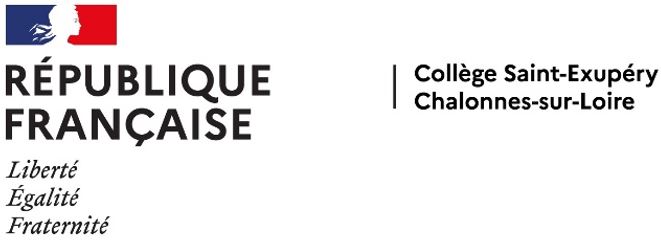 ACADEMIE DE FOOT FEMININ
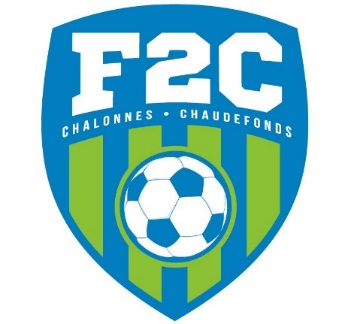 SOMMAIRE
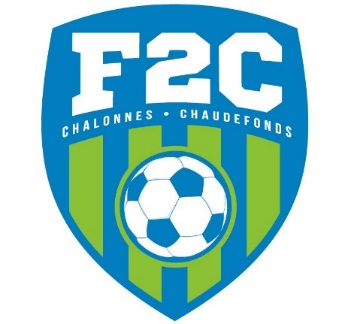 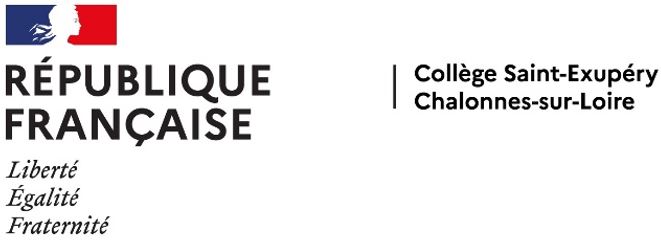 PRESENTATION DES ACTIVITES UNSS

PRESENTATION DU F2C 

ACADEMIE DE FOOT FEMININ
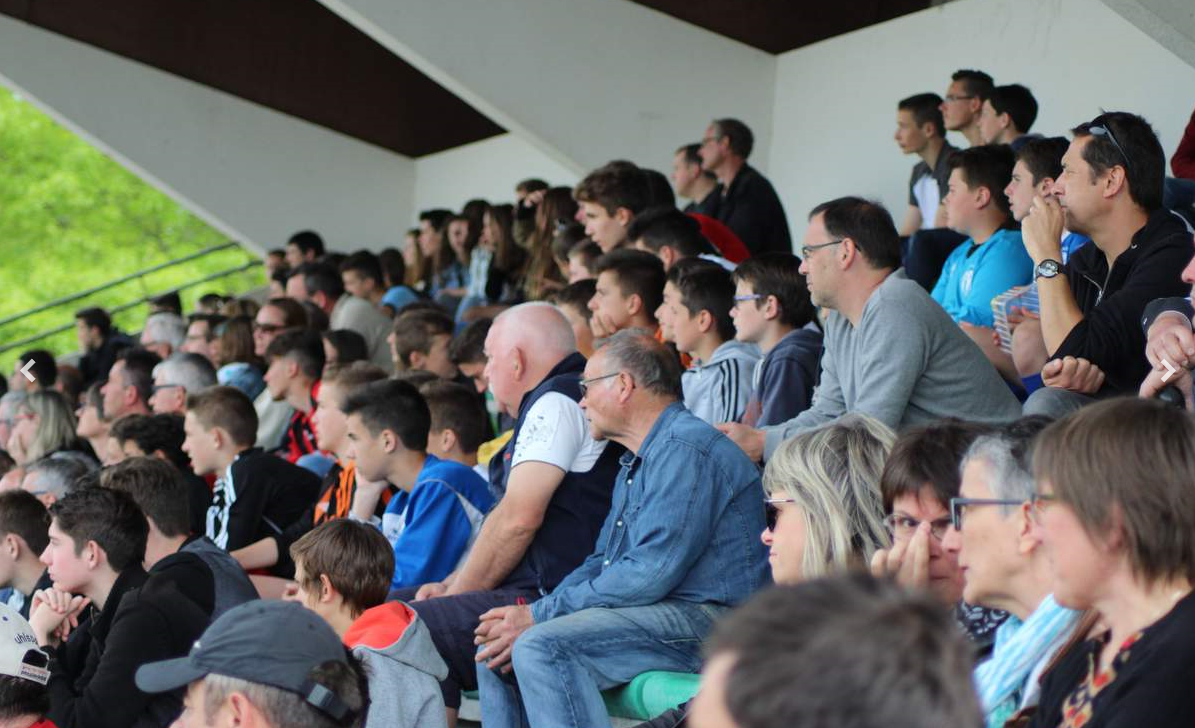 COLLEGE SAINT EXUPERY
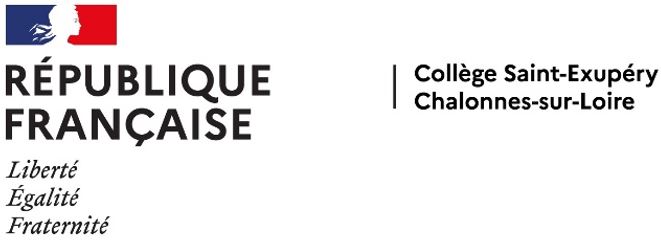 COLLEGE - UNSS
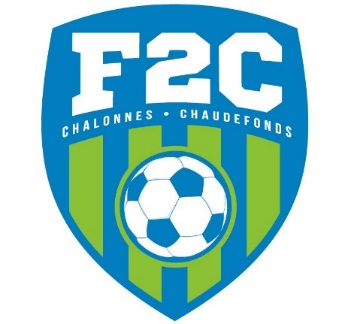 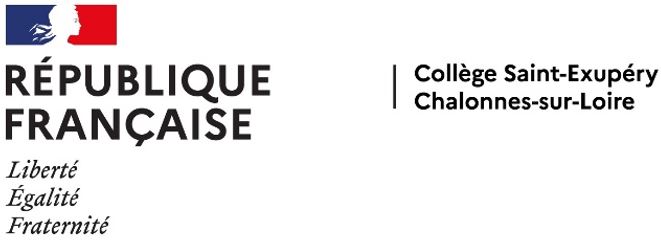 L'Association Sportive (A.S) est encadrée par les enseignants d'EPS du collège.
Tous les élèves volontaires peuvent s'y inscrire en prenant une licence à l’UNSS (Union Nationale du Sport Scolaire).

Objectifs:
- permettre l’accès du plus grand nombre à une pratique sportive scolaire de loisirs et/ou de compétition avec des activités variées (escalade, parkour, badminton, handball, futsal, foot extérieur, tennis de table...).
- pratiquer en toute convivialité, pour se faire plaisir, progresser, se dépasser en veillant toujours au respect des règles, de ses camarades et de ses adversaires.
- faire participer les élèves à des compétitions inter-établissements.
- former des jeunes officiels.
- développer un esprit de groupe et d’appartenance à l’AS.
COLLEGE - UNSS
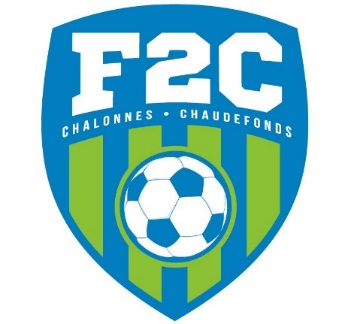 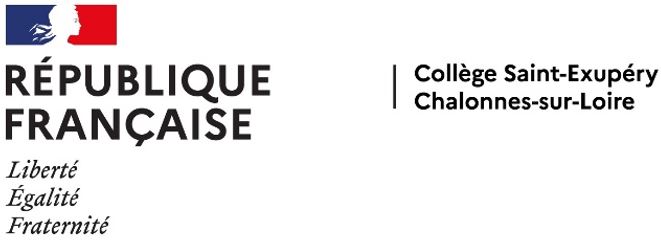 Pour se licencier, il faut fournir les documents suivants:
 
- autorisation parentale dûment remplie.
- paiement en espèce, chèque.
COLLEGE - UNSS
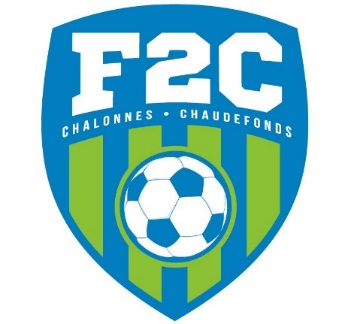 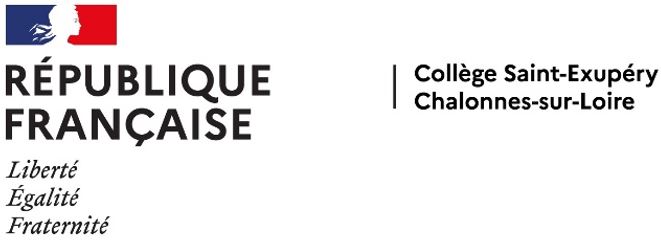 Académie de foot et UNSS

Développer un esprit de groupe et d’appartenance à l’AS :
- Par le biais de l'Académie/AS, l'objectif est de créer du lien entre les filles de ce groupe.
- Mais aussi, créer une émulation au sein du collège afin de donner envie à d'autres élèves (Filles mais aussi Garçons...).
 
 Faire participer les élèves à des compétitions inter-établissements :
- Les élèves de l'Académie vont s’entraîner ensemble et pourront faire des compétitions grâce à l'UNSS. 
- Les compétitions pourront être réalisées en Futsal ainsi qu'en Foot Extérieur.
- Ces compétitions auront lieu au niveau Départemental/Académique/ France selon les qualifications.
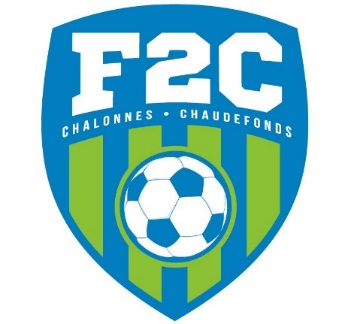 FOOTBALL CHALONNES CHAUDEFONDS
Le club - historique
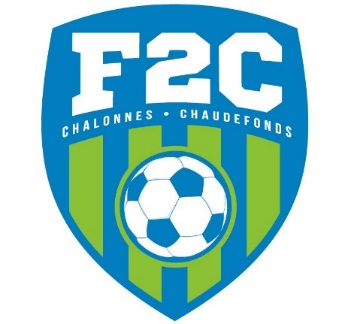 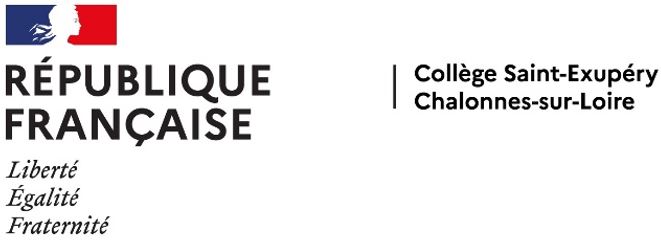 Le club de football de Chalonnes sur Loire a été fondé dans les années 1940 et enregistré auprès de la préfecture de Maine et Loire le 23 mai 1945 !
Dans une histoire plus récente, le F2C actuel est né de la fusion entre le Club Athlétique Chalonnais et le Football Club Chaudefonds lors de l’assemblée générale du 23 juin 2015, le Football Chalonnes-Chaudefonds ou F2C est un club de football ouvert à toutes et tous.
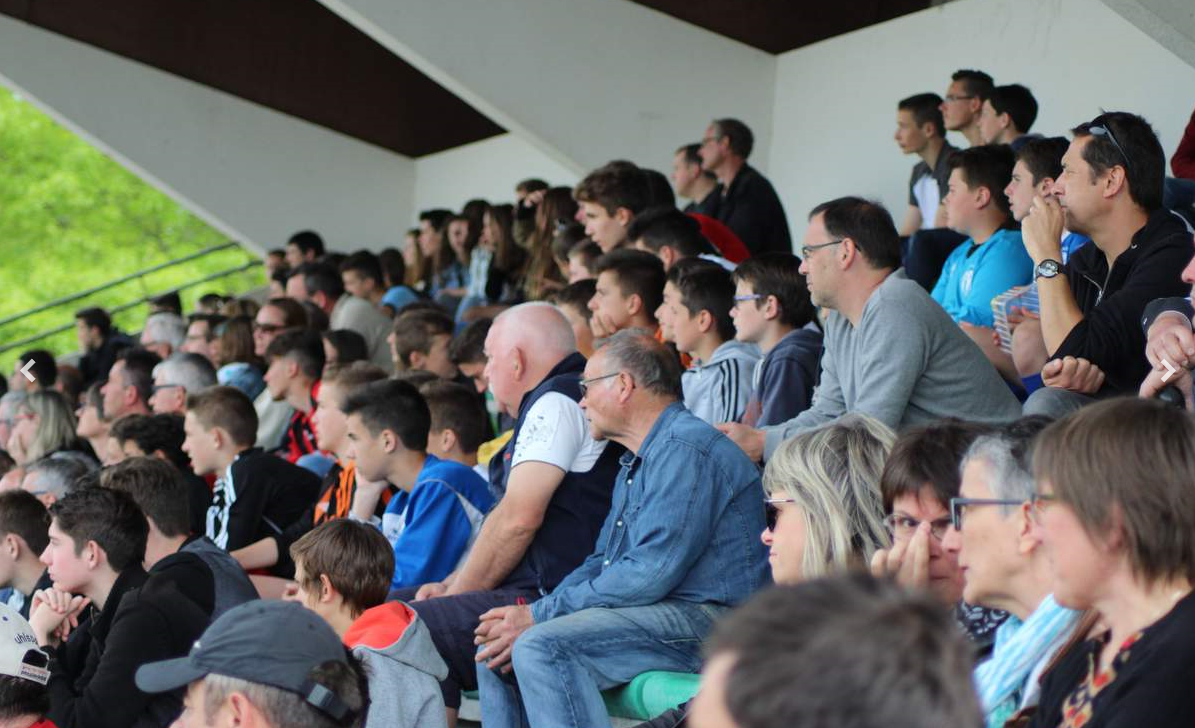 Le club – quelques chiffres
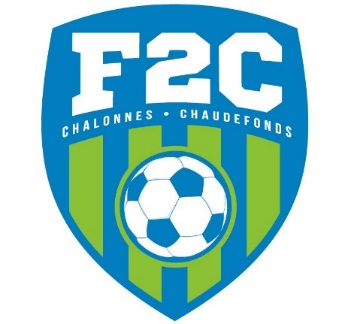 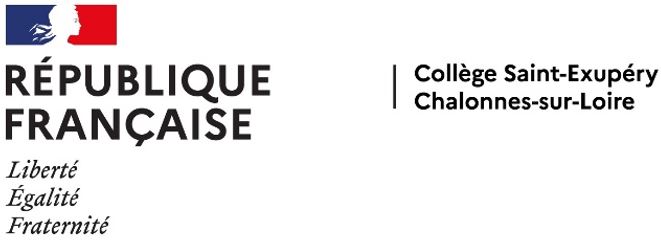 Saison 2020 – 21 : 350 licenciés / 50 bénévoles
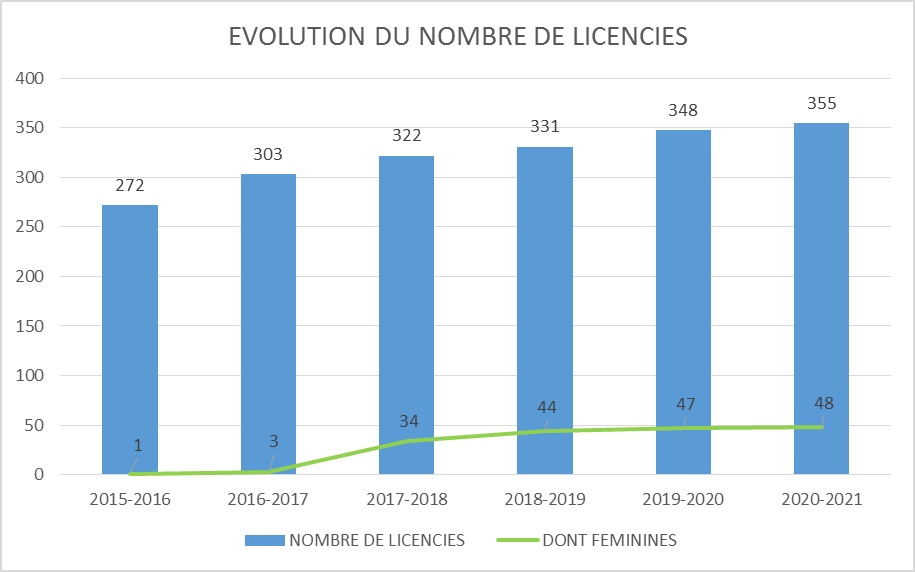 Graphique évolution licenciés sur 4 ans
Le club – TERRAINS
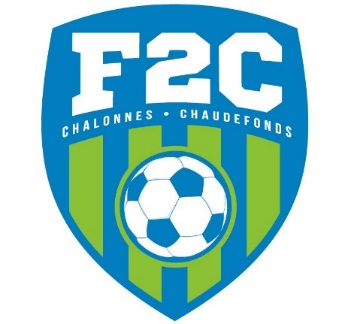 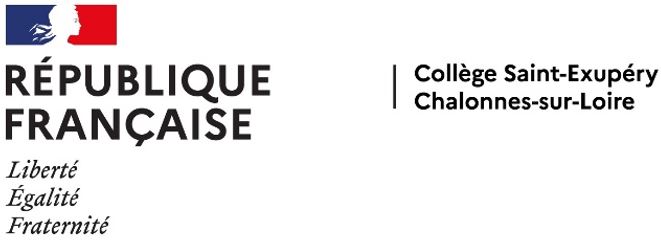 2 sites, 5 terrains (2 terrains herbe et 1 synthétique à Chalonnes, 1 herbe et 1 stabilisé à Chaudefonds.
Nouveau terrain synthétique 2022 à Chalonnes.
Nouveaux vestiaires 2020 à Chalonnes.
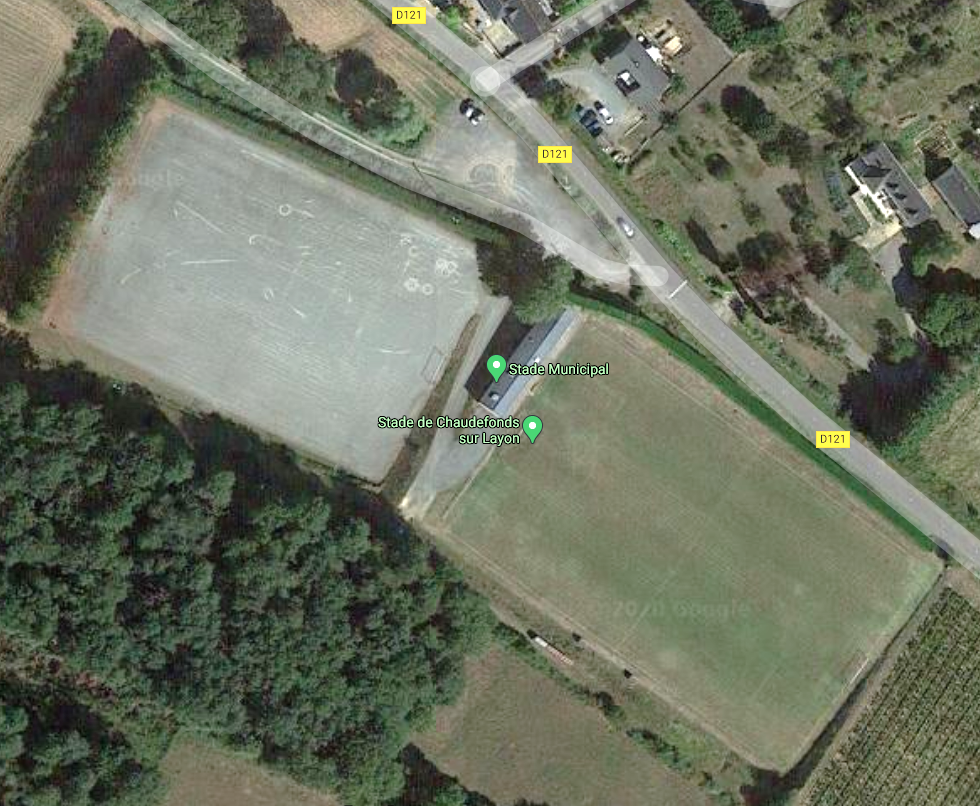 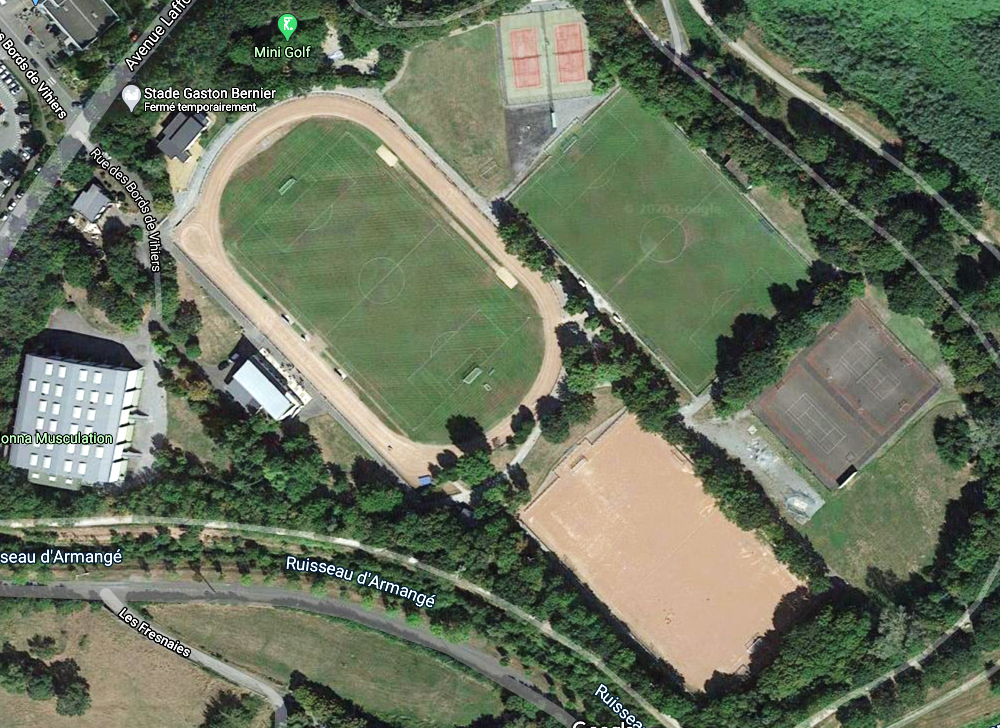 Le club – ORGANISATION
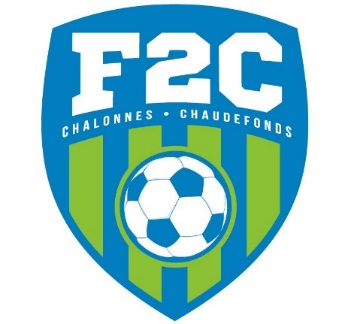 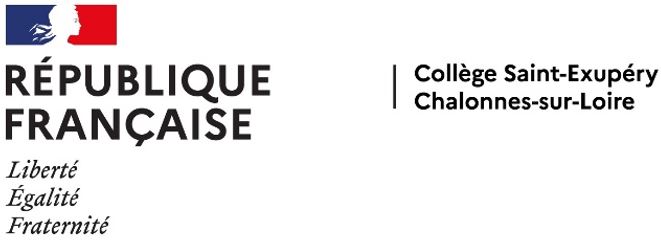 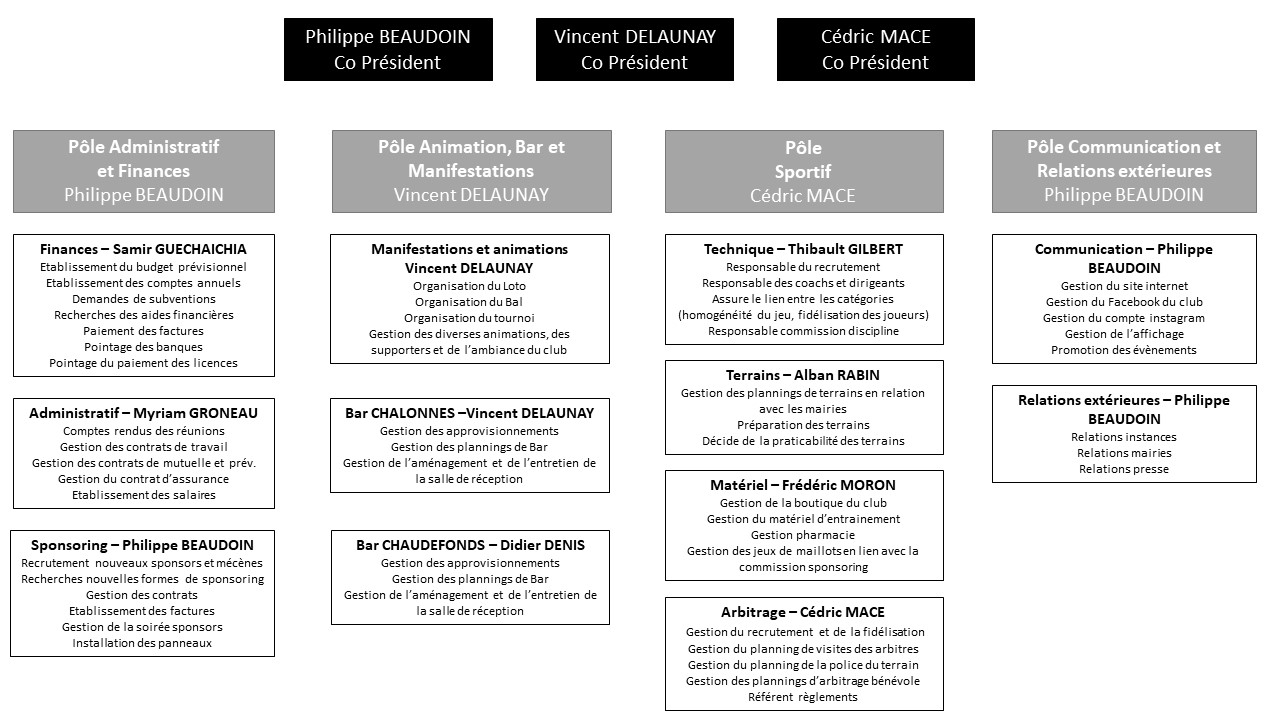 Le club – ORGANISATION
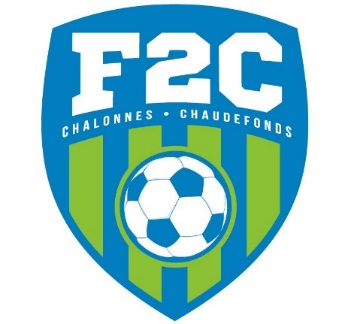 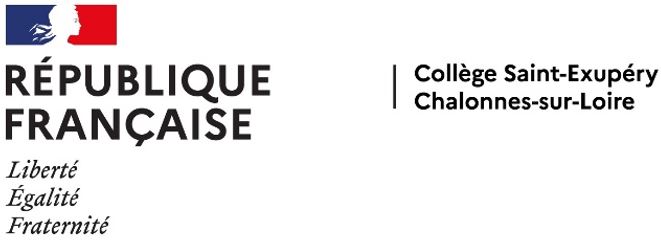 3 salariés :
	- 1 contrat CDI temps plein : responsable technique
	- 2 contrats d’apprentissage BMF et BPJEPS option FOOT
1 service civique.
	Les 3 salariés, diplômés du sport, ainsi que la personne en service civique, encadrent les entraînements de toutes les équipes en semaine (à compter de U11, 2 entraînements par semaine sont proposés).
Le coaching en match le week-end est assuré par des bénévoles.

Budget annuel : environ 100 000 €
Le club – ACTUALITES
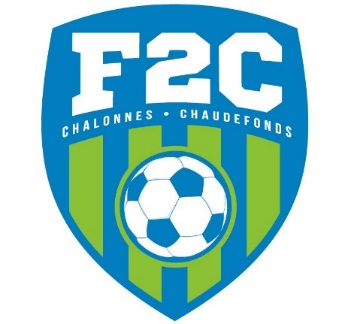 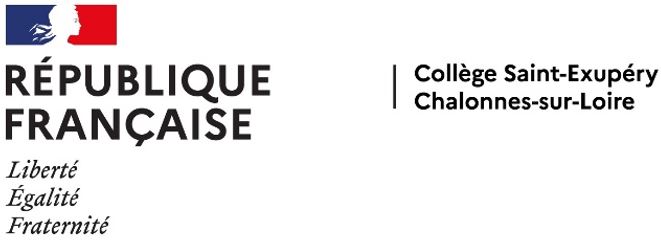 Montée de l’équipe fanion en R2 (niveau jamais atteint), montée de la C en D4.
Création d’un groupement avec Pomjeannais sur plusieurs niveaux féminins : offre complète de U13F à seniors F
Académie de foot féminin
Obtention du label féminin

Objectifs :
Label jeunes
Projet club

Objectifs sportifs :
Equipe A : maintien en R2
Equipe B : montée en D2
Equipe C : maintien en D4
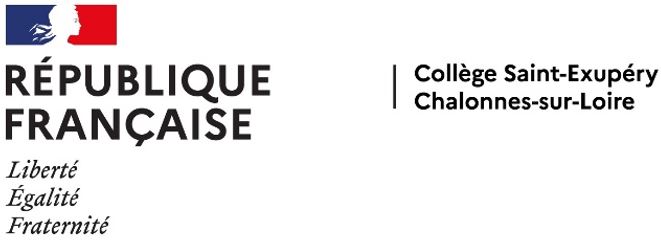 ACADEMIE DE FOOT FEMININ
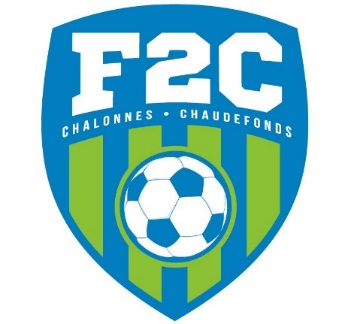 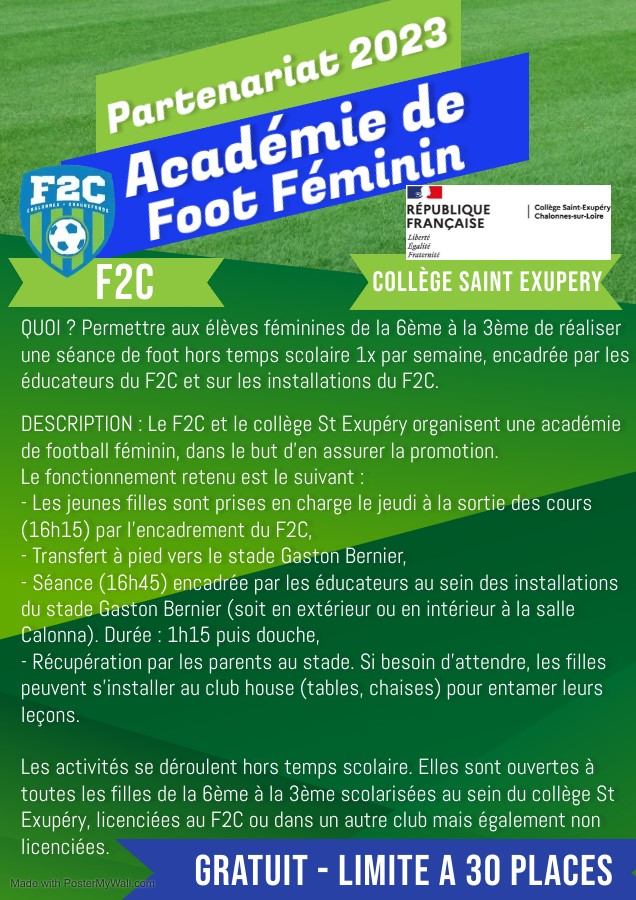 ACADEMIE DE FOOTFEMININ
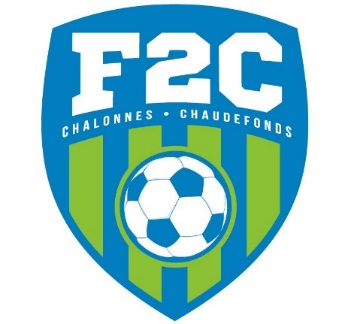 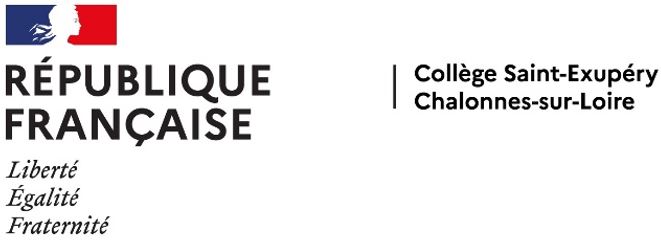 Objectifs de l’académie de foot féminin :

Assurer la promotion du foot féminin au sein du collège, faire découvrir cette discipline,
Permettre à des joueuses licenciées de tous clubs de bénéficier d’une séance supplémentaire d’entraînement (parvenir à ce que proposent des clubs angevins)
Permettre au collège de proposer une activité différenciante
Ouvrir cela à toutes les jeunes filles désireuses de participer : gratuité de l’activité (nombre de places limité toutefois)
ACADEMIE DE FOOTFEMININ
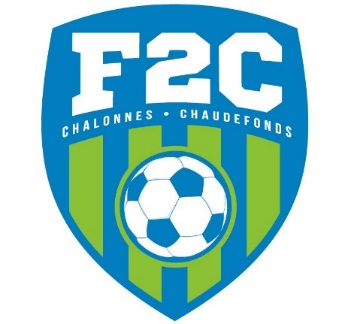 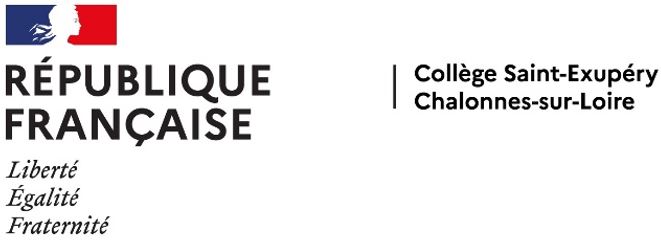 Concrètement :

Prise en charge des jeunes filles inscrites à la sortie de l‘établissement le jeudi,
Descente en pédibus jusqu’au stade (accompagnement par éducateur F2C),
Séance de 1h15 de football,
Douche, collation
Temps des leçons possible au sein du club house